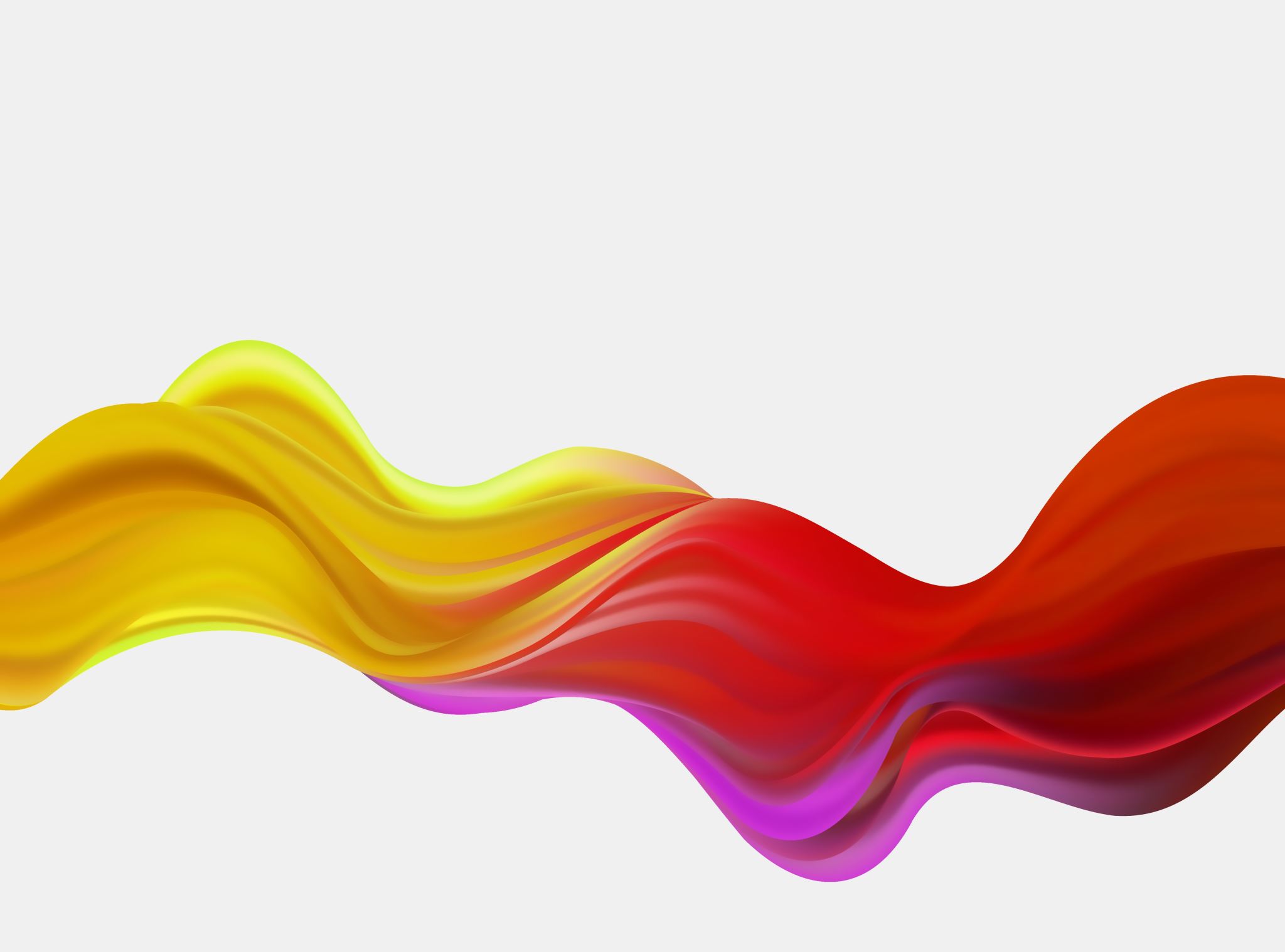 Чесько-українські відносини І
Культура
Культурарозігрів
Професії
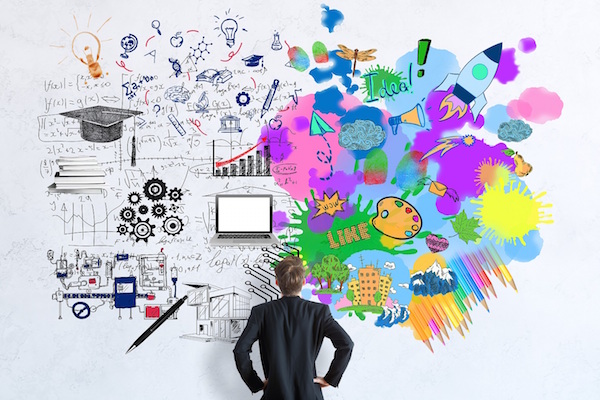 Який може бути?
Фільм
Фотографія
Роман
П‘єса
Картина
Композиція
Куди піти на вихідних?
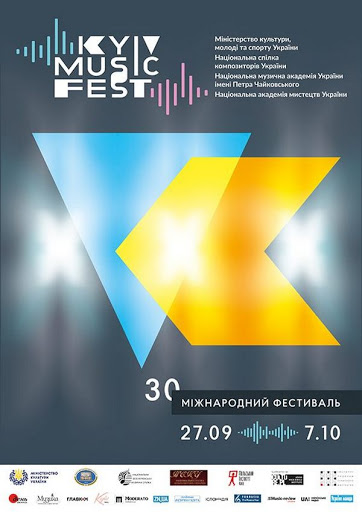 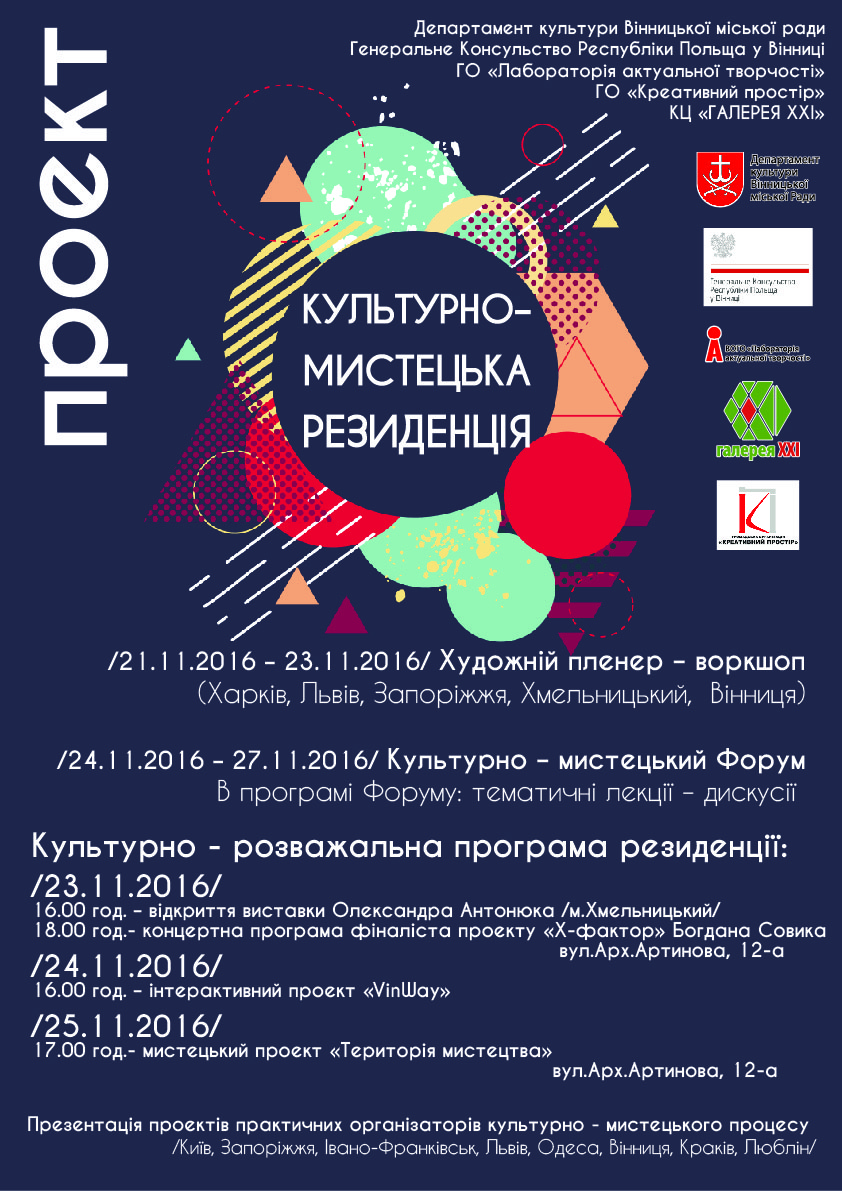 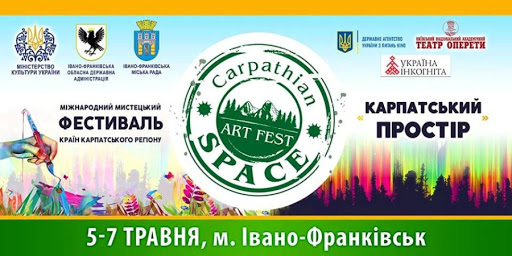 Український фільм
Осінні спогади: Скульптор Олександр важко переживає смерть дружини. Йому допомагає по господарству Наталка, сестра покійної, без взаємності в нього закохана. Коли Олександр приймає на роботу пораненого солдата, музиканта Толю, йому стає не так самотньо. Але з появою Іми, біженки з Іраку, дружбі чоловіків приходить кінець, а Наталю охоплюють ревнощі. На Іму чекає операція з відновлення зору, і її результат повністю змінить долі героїв драми.
Століття Якова: Століття Якова – 4-серійна історична драма за романом Володимира Лиса. Це історія столітнього життя волинського селянина Якова Меха. Дія картини розгортається в період з моменту закінчення Першої світової війни і до наших днів. Війна, полон, втрати – сто років кохання та сто років випробувань. 
Черговий лікар: 24 години на добу, сім днів на тиждень, без перерв і вихідних! Саме так працює звичайна лікарня швидкої допомоги. Щодня сюди потрапляють десятки нових пацієнтів. У кожного – своя історія хвороби, за якою ховаються реальні проблеми й особисті драми. І чергові лікарі стають мимовільними учасниками цих драм. Іноді вони просто спостерігають хід подій, а іноді – самі втручаються в життя пацієнтів, допомагаючи їм не тільки одужати, але й прийняти доленосні рішення. «Черговий лікар» – це перша україномовна медична мелодрама. Головні герої серіалу – четверо лікарів, прототипами яких стали реальні київські медики. Різні за характером, вони готові зробити все, щоб врятувати своїх пацієнтів не тільки від фізичного, а й від душевного болю.
Всі серії тут: http://doctor.kanalukraina.tv/
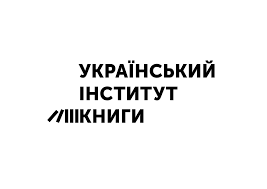 Як ви думаєте, що таке «Український інститут книги»?
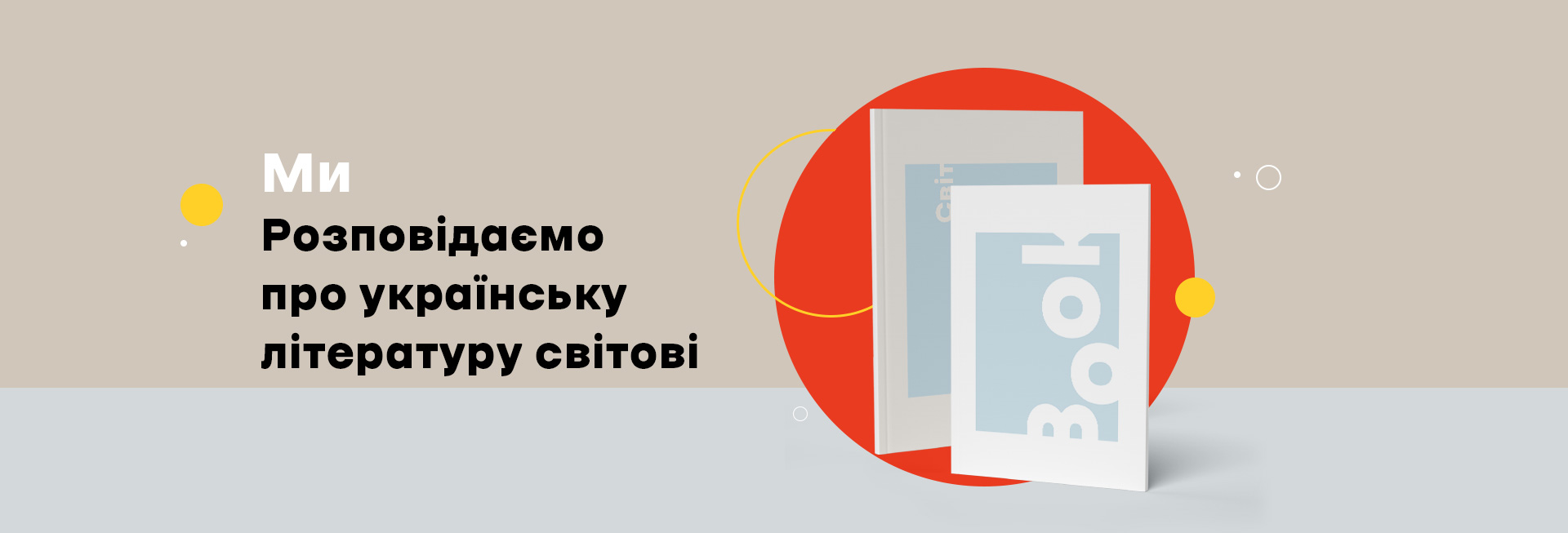 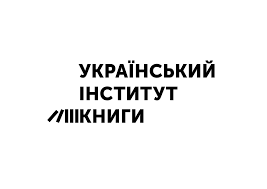 Ми - Український інститут книги!
Розповідаємо світові про українську літературу!
Допомагаємо друкувати нові книжки!
Перекладаємо українських авторів іноземними мовами!
Поповнюємо фонди публічних бібліотек!
Досліджуємо книжковий ринок!Український інститут книги – державна установа при Міністерстві культури та інформаційної політики України, покликана формувати державну політику у книжковій галузі, провадити промоцію книгочитання в Україні, підтримувати книговидавничу справу, стимулювати перекладацьку діяльність, популяризувати українську літературу за кордоном.Робимо все, аби ви читали!
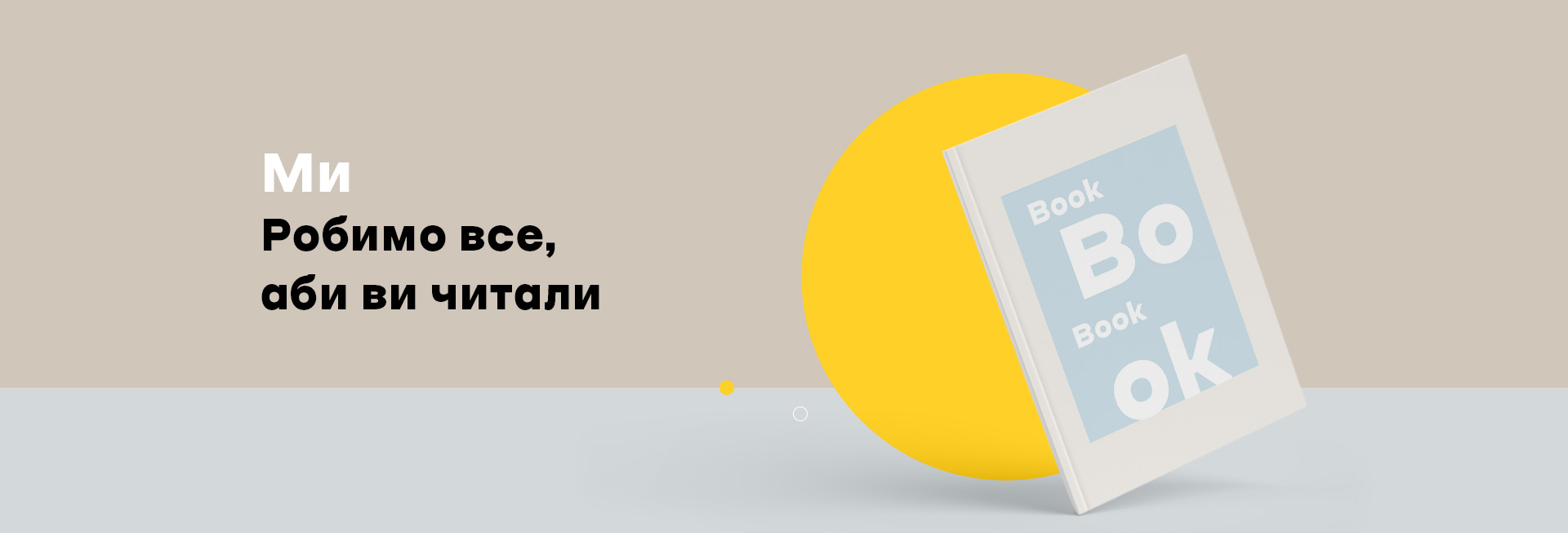 Розгляньте культурну програму Українського інституту книги. Куди б ви хотіли піти? Яка культурна подія вас зацікавила і чому?
https://book-institute.org.ua/uk/news
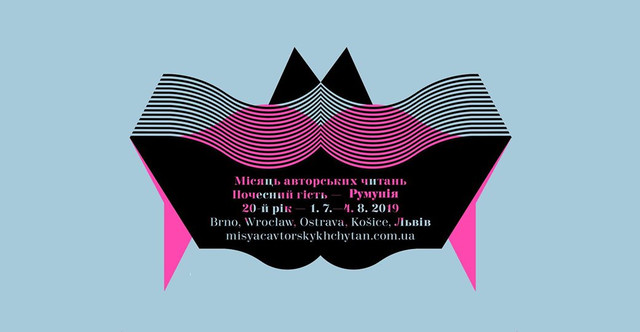 Що ви знаєте про Місяць авторських читань?